Scrum Roadmap
Sprint 1
Demo Date:
Sprint 2
Demo Date:
Sprint 3
Demo Date:
User story
User story
User story
User story
User story
User story
User story
User story
User story
User story
User story
User story
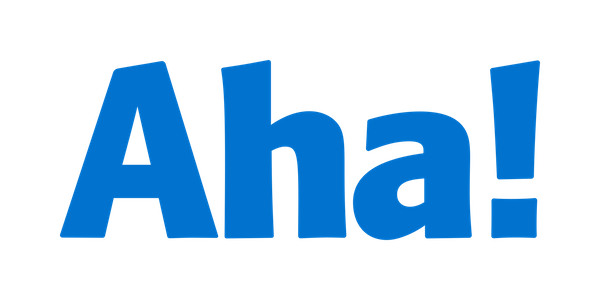 Create a cloud-based roadmap in Aha! Roadmaps